Semantisatieverhaal:Jullie hebben natuurlijk allemaal wel eens een hardloopwedstrijd gezien of een wielrenwedstrijd. Maar hebben jullie wel eens een bed-duw-wedstrijd gezien? Vast niet!
(start het filmpje bij 4.00 min. Link staat op de volgende dia.)Nou, deze bed-duw-race is ontstaan, dat betekent beginnen te bestaan, in Engeland. Heel lang geleden, in 1966, wilde een groep mensen een speciale, dat is een bijzondere wedstrijd, organiseren. Organiseren betekent dingen regelen zodat iets kan gebeuren. Ze wilden met deze wedstrijd geld inzamelen voor goede doelen. Ze hadden veel verschillende ideeën maar ze kozen voor een bed-duw-race. Als je wilt deelnemen aan deze wedstrijd, als wilt meedoen aan de wedstrijd, dan moet je een team van 7 mensen hebben, 6 om te duwen en 1 om in het bed te zitten. Bovendien moet je een goed bed hebben. Natuurlijk niet zomaar een bed uit de slaapkamer. Nee, het bed moet bijvoorbeeld wielen hebben en moet erg stevig zijn. Ook is er een prijs voor het grappigste of meest bijzondere bed.Van start tot finish, dat is de lijn waar je aan het eind van een wedstrijd overheen moet, is de afstand 2,4 mijl. Dat is bijna 4 kilometer. De afstand is de ruimte tussen 2 plaatsen. En dan duw je niet alleen over straat maar je moet ook door water en over heuvels!Als je een duwer bent moet je dus best een goede conditie hebben. Het record, het beste dat ooit is gedaan, is minder dan 14 minuten. Stel je voor: 4 kilometer duwen in 14 minuten. Dat is supersnel. De meeste teams doen er echter ongeveer 30 minuten over.Dit jaar werd de wedstrijd weer gehouden. Altijd op de 2e zaterdag in juni. Er deden 90 teams mee. En in totaal werd meer dan 80.000 pond opgehaald voor goede doelen.Hebben jullie wel eens geld opgehaald voor een goed doel?
Gerarda Das
Mariët Koster
Mandy Routledge
Francis Vrielink
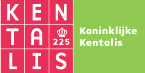 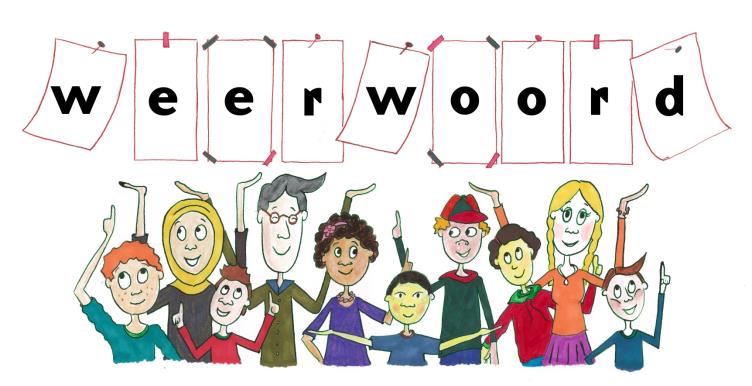 Week 42 – 15 oktober 2019
Niveau AA
The Knaresborough Bed Race
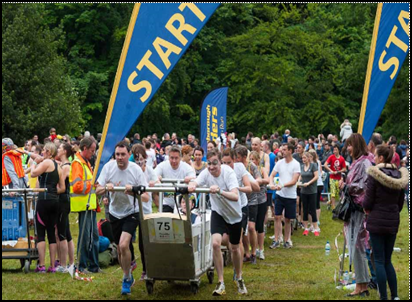 https://www.youtube.com/watch?v=ibY0WezNWuw

Start het filmpje bij ongeveer 4.00 minuten
ontstaan
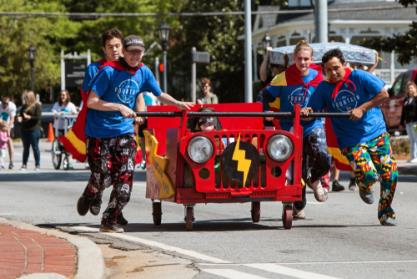 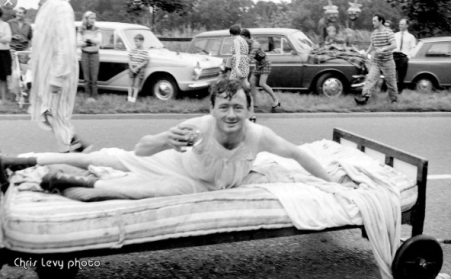 2019 54ste keer
1966 in Engeland: 1e  keer
speciaal
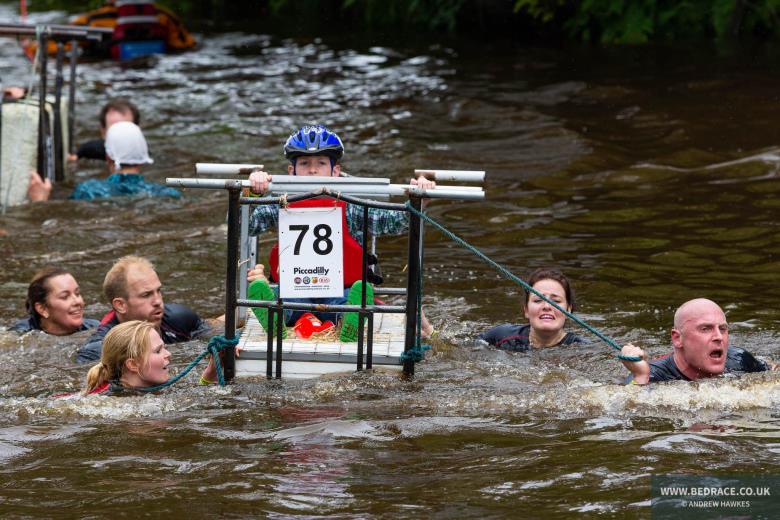 Dat vind ik ook!
organiseren
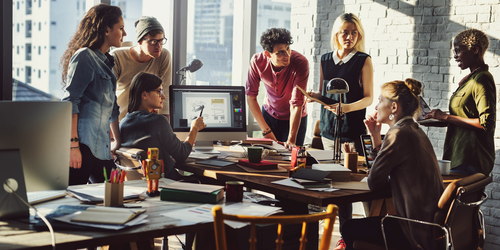 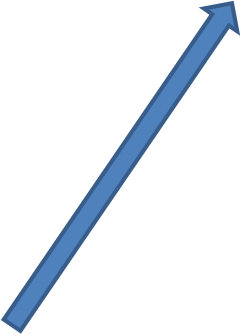 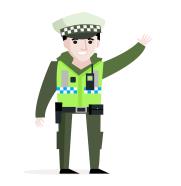 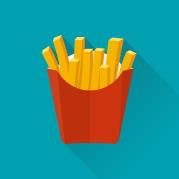 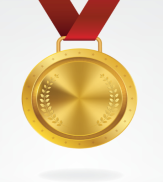 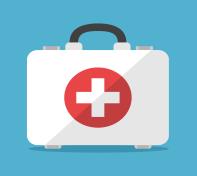 deelnemen aan
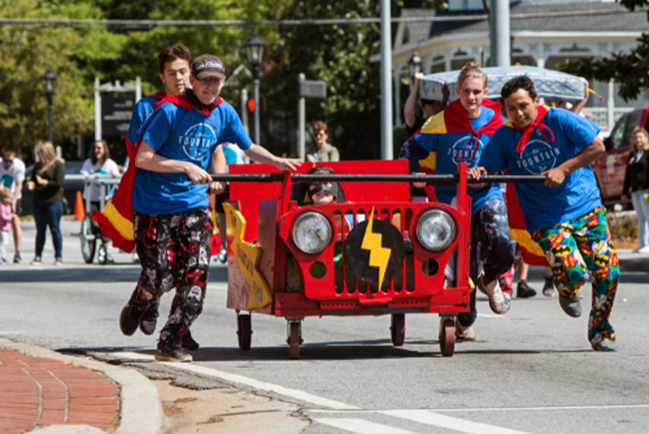 de finish
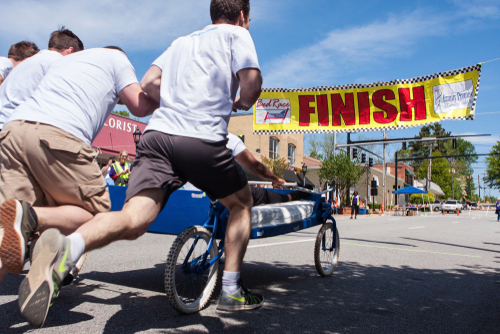 de afstand
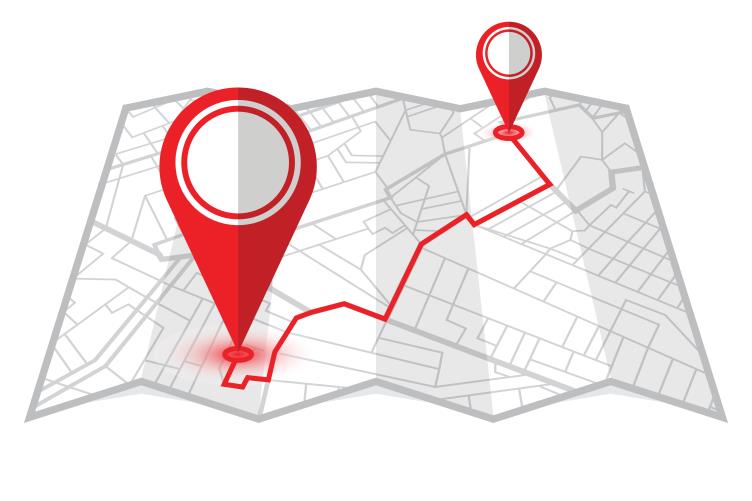 het record
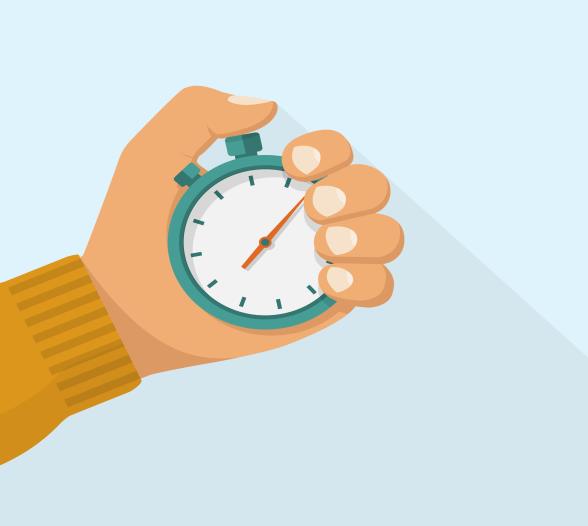 13:40.9
Op de woordmuur:
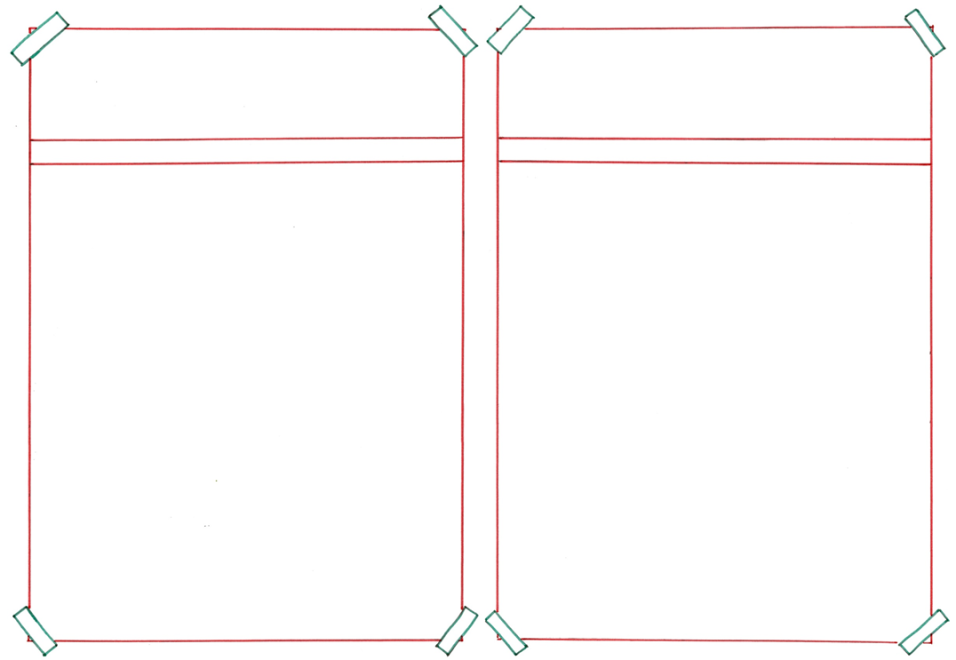 ontstaan
eindigen
= ophouden te bestaan
 
 
 
 
 
       2020

De bed-duw-race zal in 2020 eindigen.
= beginnen te bestaan

 
 
 
 
 
   
De bed-duw-race is in 1966 ontstaan.
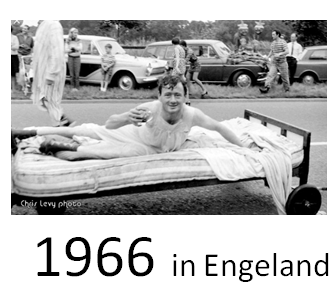 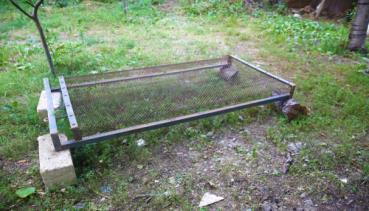 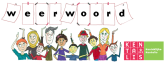 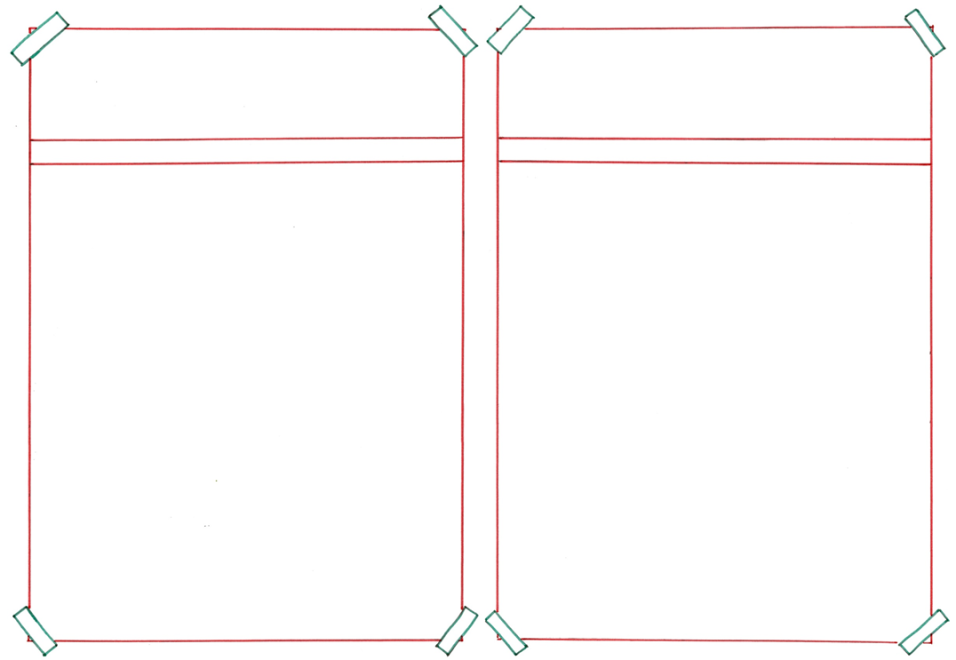 speciaal
normaal
= gewoon, alledaags
 
 
 
 
 
  


De marathon is een normale hardloopwedstrijd
= bijzonder

 
 
 
 
 
   
De bed-duw-race is een speciale wedstrijd.
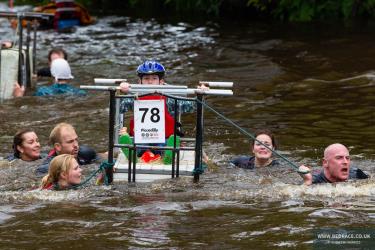 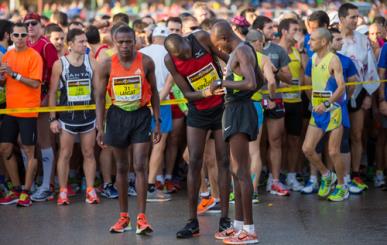 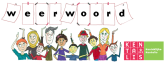 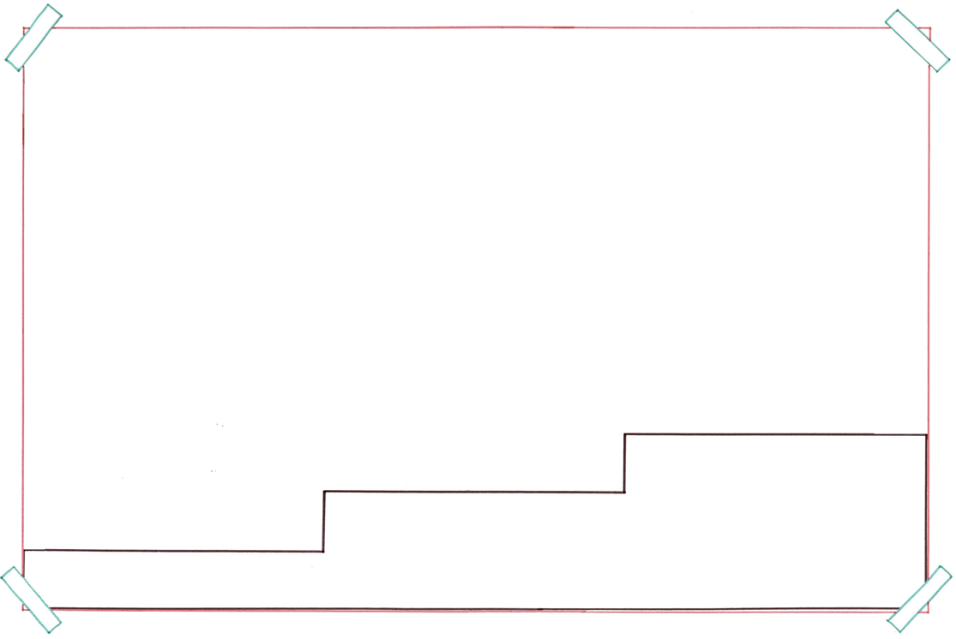 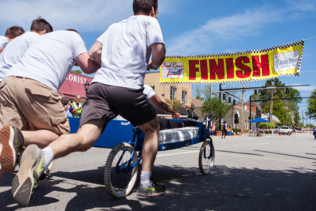 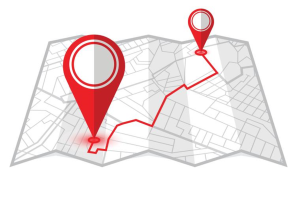 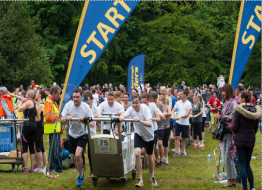 de finish
= de lijn waar je aan het einde van een wedstrijd over heen moet
de afstand
de start
= de ruimte tussen 2 plaatsen
De afstand tussen start en finish is bijna 4 kilometer.
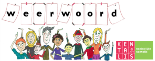 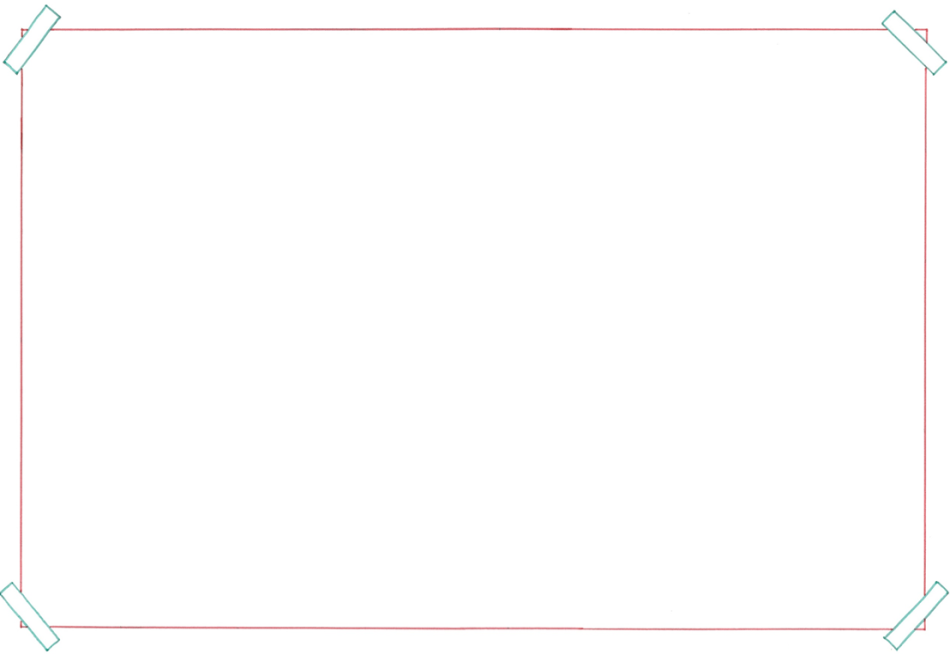 organiseren
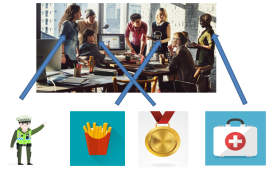 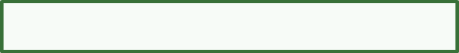 = dingen regelen zodat iets kan gebeuren
de wedstrijd
het record
deelnemen aan
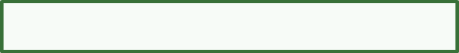 = het beste dat ooit is gedaan
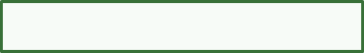 = aan iets meedoen
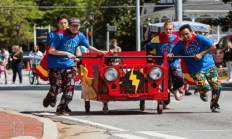 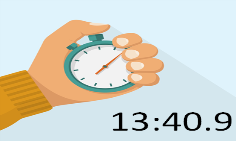 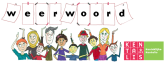